Negotiation Analytics30C02000Jyrki Wallenius
Lecture 4:
Two-Party Integrative (Win-Win) Negotiations
Original lecture slides: Pirkko Lahdelma
Today’s objectives
To learn the difference between distributive and integrative negotiations
To work with so called templates
To learn what is an efficient agreement
To discuss fairness

Discuss students’ experiences from win-win negotiations
Structure of this course
Win-win negotiation typically…
Involves more than one issue: Other issues besides money can be brought in
Side deals can be made
Parties have different preferences across specific issues
A list of questions when preparing for win-win negotiations
How can both parties get what they want?
Is there a resource shortage?
How can the resources be expanded to meet the demands of both sides?
What issues are of higher and lower priority to me?
What issues are of higher and lower priority to the other side?
Are there any issues of high priority to me that are of low priority for the other party – and vice versa?
What issues would be inexpensive for me to give in and valuable for the other party?
Source: Lewicki, Saunders & Barry: Negotiation. 5th Edition. McGraw-Hills.
A list of questions when preparing for win-win negotiations -- continued
What are the other party’s real underlying interests and needs?
What could I do that would make the other party happy and simultaneously allow me to get my way on the key issue?
What risks and costs does my proposal create for the other party?
What can I do to minimize the other party’s risks and costs so that he/she would be more willing to agree?
4.5.2019
6
Preparations for two-party integrative negotiatons
I Preparing alone
II Preparing together
Deliverable: Template
III Prepare alone more concretely – evaluate template
1.5.2019
7
Two-party integrative negotiation:Preparation phase 1
Use the frameworks such as  7 elements (Fisher and Ury, Lecture 2)
Preparing alone
Examining interests
Envisioning the future
Cataloguing resources
Exploring alternatives to agreement (BATNA)
Generating options for agreement
Invoking objective criteria
Gathering information on the other side
Assessing uncertainties
[Speaker Notes: Pp. 196 – 204 

Examining interests
What do we need, why
Envisioning the future
	- Possible long term benefits common goal
Cataloguing resources
What does the other party have we need, what do we have already
Exploring alternatives to agreement
How might we achieve. Alone , with some other party.
Generating options for agreement
- How can you satisfy your interest. Brainstorm. What you might discuss with the negotiations. What the other party might want. Instead of only money, risk, publicity. What could be done.
Invoking objective criteria
What would be objective criteria for resolutions of differences. Utilize industry standards. For example what is quality, what terms to be used….
	Gathering information on the other side
- Why for they want to negotiate, why now, what is driving, what are their alternatives, are they trustworthy, personalities of the negotitators…  can we be open 
Assessing uncertainties 
- What uncertantiess (economy, currency,…..), what are their importances, dependencies, what data do we have (typically likelikehood, sigficance)]
Two-party integrative negotiation:Preparation phase 2
Preparing together (dialoguing or pre-negotiating)
Planning the logistics
Setting goals for the meeting
Creating the ambience
Sharing interests
Agreeing on a process
Preparing the template
Identifying the issues to be resolved
Specifying possible resolutions of each issue
Delegating template construction to a subcommittee (if needed)
[Speaker Notes: Pp. 204 – 208 (excluding the case AMPO vs. City pp. 208 - 212)


Planning the logistics
- where, who should paricipate,
Setting goals for the meeting
- What do you want to achieve, to see if you want to proceed, to create good ambience and relations, to share some information that they reciprocate, brainstom interest…
Creating the ambience
- Explore what the negotitiation could be. Do they want to negotiate and create commonvalue. Not to specifics to make compromises, to avoid going in competing mode
Sharing interests
- Selectively interests, visions, how they might be achieved
Agreeing on a process
- Steps, shareed teams, is a neutral party needed etc.
Preparing the template
Identifying the issues to be resolved – both sides typically have different issues to be
Specifying possible resolutions of each issue
Delegating template construction to a subcommittee (if needed)]
Template
Issue 1
Resolution a
Resolution b
Resolution c
Issue 2
Resolution a
Resolution b
Resolution c
Resolution d
…
Issue n
Resolution a
Resolution b
1.5.2019
10
TemplateExample: Associated Metropolitan Police Officers and the City
Two-party integrative negotiation:Preparation phase 3
Filling in the Template alone
Preferences, implying value tradeoffs
Within-issue qualitative analysis
Between-issue qualitative analysis
Within-issue quantitative analysis
Between-issue quantitative analysis
Use the additive scoring system (each party does this privately)
BATNAs and reservation values: think about them
In practice, tough to convert a BATNA into a reservation value
[Speaker Notes: Pp. 213 – 225

Preferences and value tradeoffs
Within-issue qualitative analysis
For example issue 2 resolutions for issue  a<b<c<d
Between-issue qualitative analysis
For example ranking issue 1st   issue 2 3rd  issue 3 2nd
Within-issue quantitative analysis
Scores within issue 2 for example  a 0 b 40 c 80 d 100
Between-issue quantitative analysis
Score between issues 1 50 issue 2 10 issue 3 40;  total 100
The additive scoring system
Each resolution has a weighted score. Resolution scores  sum up to score of a contract (max for example 100)
Only if the resolution scores between the issues are independent.
BATNAs and reservation values
What is the core problem, what are the alternatives. Decisision under uncertainty – like the publishers. What is the
Reservation value. Take the scoring template. Start with a contract worse. Sweeten until you are indifferent. It can be  certain range for example 37-42
Not necessarely a simple task.
What is often done Reservation value by issue. Problem: inflexibility. Resuces possibilities for intergarative negotiations
Monetary quantification (if appropriate)
Sometimes possible, money is so essential part, relatively easy to convert resolutions to money
Questions of desirability.]
Additive Scoring System
Values tell about how important relatively each issue is to us. They also tell about the importance of different resolution levels within each issue.
Possible Contract for Party A
1c = 20 points
2a = 0 points
3c = 40 points
4b = 15 points

In total 75 points
Does this exceed your BATNA?
Goal for party A is to maximize the total score for her
Template analysis
Template analysis
Finding efficient contracts
Joint ordinal rankings 
Dominance and the elimination of no-good contracts
Finding extreme efficient contracts
Fair division
Simple Case: ordinal rankingAnn and Bill have to select jointly one contract from a set of ten possible contracts (i.e. A, B, C, …, J).
Ann's ranking from the worst to the best: 
E  C  B  I  H  A  G  F  J  D 
Bill's ranking  from the worst to the best: 
D  I  J  H  F  G  B  A  E  C
Order: The best 10….the worst 1
[Speaker Notes: Pp. 226 – 228]
Joint ordinal ranking
A contract is dominated  if there exists another contract that is preferred by both: E, B, H, I dominated

The efficient frontier consists of the complete set of non-dominated contracts: C, A, G, F, J, D

NOTE: efficiency not the same as fairness!
Ann: x-axis, Bill: y-axis
Template analysis
Template analysis
Finding efficient contracts
Finding extreme efficient contracts
Joint cardinal rankings
Fair division
[Speaker Notes: Pp. 228 – 231]
Cardinal ranking
Ann's ranking from the worst to the best: 
E  C  B  I  H  A  G  F  J  D 
Bill's ranking  from the worst to the best: 
D  I  J  H  F  G  B  A  E  C
BOTH PARTIES SCORE INDIVIDUALLY
Joint cardinal ranking
Extreme-efficient contracts  are the contracts which “envelope” the North-East contracts. “Ruler-rule”. They are of interest in case of mixed contracts; that is, a final contract may be a combination of two contracts.
Ann: x-axis, Bill: y-axis
[Speaker Notes: Why extreme-efficient contracts
Practical:
The number of efficient contracts can be large
There can be mixed strategies. The optimal fair contract may be a combination of two agreements. There can be lottery (or some fine tuning).]
A Question
If we only have an ordinal ranking, why is it not meaningful to talk about efficient-extreme contracts?
Case Nelson vs. Amstore – a more complicated case of finding efficient contracts
Nelson
A contractor
Amstore
A large retail firm
Needs a contractor for a the construction of a new store
The pre-negotiations have already been carried out and both have analyzed their templates and determined their BATNAs and RVs
Negotiations in a FOTE manner (FOTE=Full, Open, Truthful, Exchange)
[Speaker Notes: Pp. 249 – 268]
Scores
Listing of Contracts: 70 in total (part of Table 14.2: Raiffa)
All 70 contracts
Efficient contracts (30 in total)
Efficient contracts –  efficient is not the same as fair!
Extreme-Efficient Contracts: North-East Corner Points
Finding fairness: brute force
If you can, list all contracts; make note of points received by each party in each contract

Find the contract that maximizes the sum of the scores received by each party
Find the contract that maximizes the minimum of the two (max-min)
Find the contract that maximizes the product of the two scores
Do this for the previous table
Finding fairness among extreme efficient contracts
Max-Sum: Nelson 60 + Amstore 76 = 136 or Nelson 75 + Amstore 61 = 136

Max- Min: Nelson 75, Amstore 61 = 61

Max Product: Nelson 75 times Amstore 61 = 4575

Note: Theoreticians like either Max-Min or Max Product (Nash bargaining solution). Which fairness concept do you like? Why?
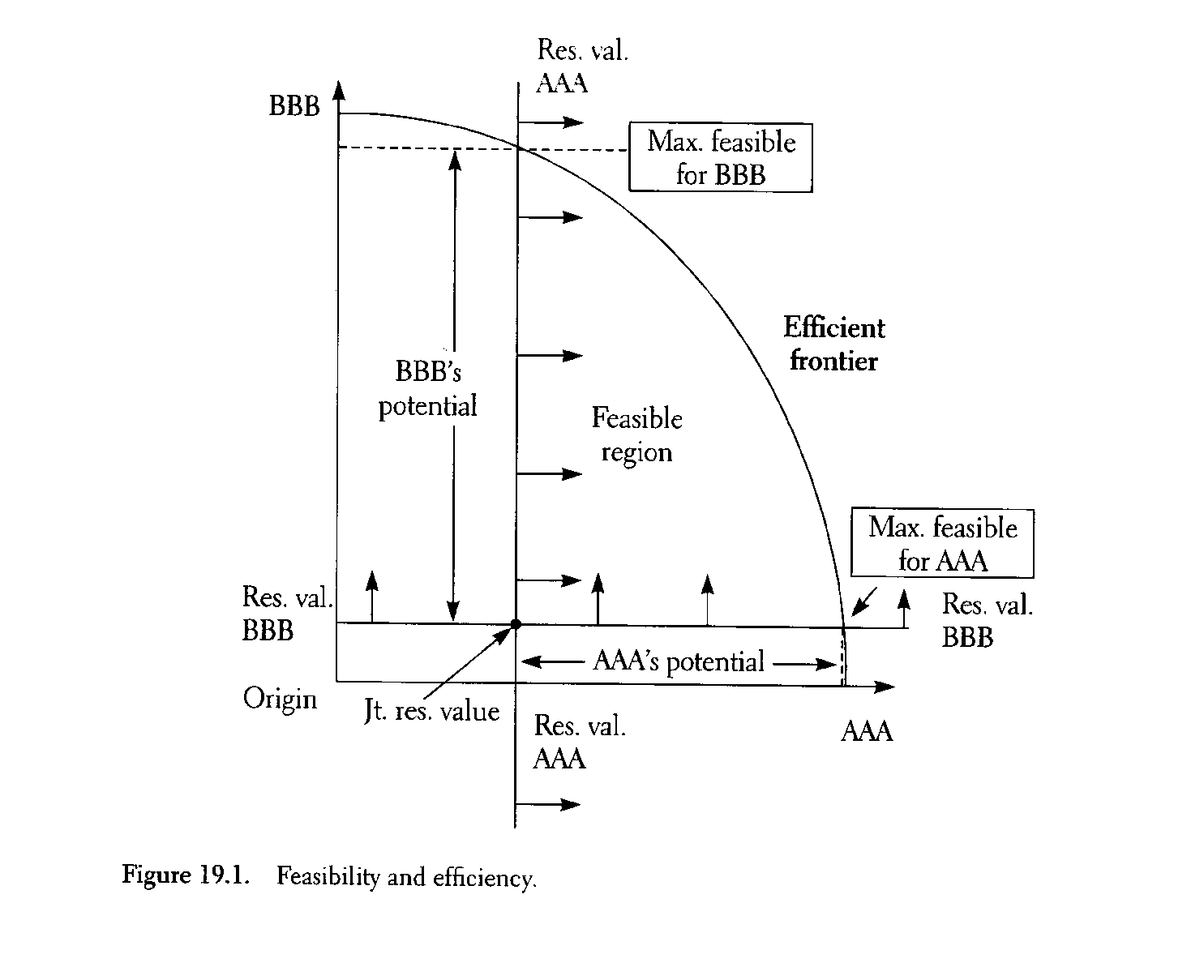 Feasibility and efficiency
Template analysis
Finding efficient contracts
Finding extreme efficient contracts
Fair division: two persons are given 20 items to divide between them (think of an inheritance, or a divorce)
How would you go about dividing them?
Sequential choice
Toss a coin or throw dice
Divide and choose
Allocation of points
[Speaker Notes: Pp. 231 – 232]
Fair division between two persons
Sequential choice: randomize who starts, then alternate and take turns

Toss a coin: randomize each item

Divide and choose: one divides the items into two piles, the other chooses which pile (s)he likes

Allocation of points (both sprinkle 100 points over the 20 items)
Janet and Marty are siblings who have inherited 20 items. Now they have to divide the items in a fair way.
[Speaker Notes: Pp. 233 – 248]
Whether a fair solution is to ‘Maximize the sum’, ’Maximize the minimum’, or ’Maximize the product’, it depends on the definition – what is fair.

A heuristic: sort items in terms of say J/M ratio and give J all items whose ratio exceeds 1.
Example: Never on Thursday (Raiffa p. 354 -)Case Oot vs. Tath
Oot and Tath are given 100 vouchers for meals at a very desirable restaurant
The vouchers can be used during the next 50 Tuesday and Thursday nights
The vouchers can be used only by Oot and Tath, and they are not transferable 
Oot can go only on Tuesdays
Tath can go on Tuesdays and Thursdays
How to divide the vouchers? Discuss!